НАУЧНО-ПРАКТИЧЕСКАЯ КОНФЕРЕНЦИЯ ПЕДАГОГИЧЕСКИХ РАБОТНИКОВ 
«ПЕДАГОГ БУДУЩЕГО: НАСТАВНИЧЕСТВО И ЭФФЕКТИВНЫЕ ПЕДАГОГИЧЕСКИЕ ПРАКТИКИ»
 В ФИЛИАЛЕ НВМУ В Г. МУРМАНСКЕ
ПРОЕКТ СОЗДАНИИ ВИРТУАЛЬНОГО АЛЬБОМА ПОСВЯЩЕННОГО
 290 -ЛЕТИЮ СОЗДАНИЯ РОССИЙСКОГО КАДЕТСТВА «ЖИЗНЬ РОССИИ  – ЧЕСТЬ НИКОМУ»
 НАХИМОВЦАМИ 8 «Г» КЛАССА
Спиваков Андрей Николаевич, 
воспитатель 8 Г класса
История создания российского кадетсва
ИСТОРИЯ КАДЕТСТВА
Указом императрицы Анны Иоанновны  от 17 февраля 1732 г.  был открыт «Корпус кадетов Шляхетских (Дворянских) детей»
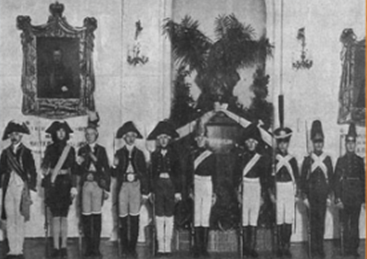 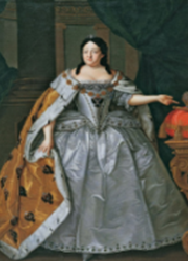 Кадетские корпуса России. История создания
Сегодня в России: суворовских военных училищ  - 7, кадетских корпусов – более 25,  нахимовское военно-морское училище  - 1, в составе головного и 4-х филиалов, в т.ч. наше НВМУ.
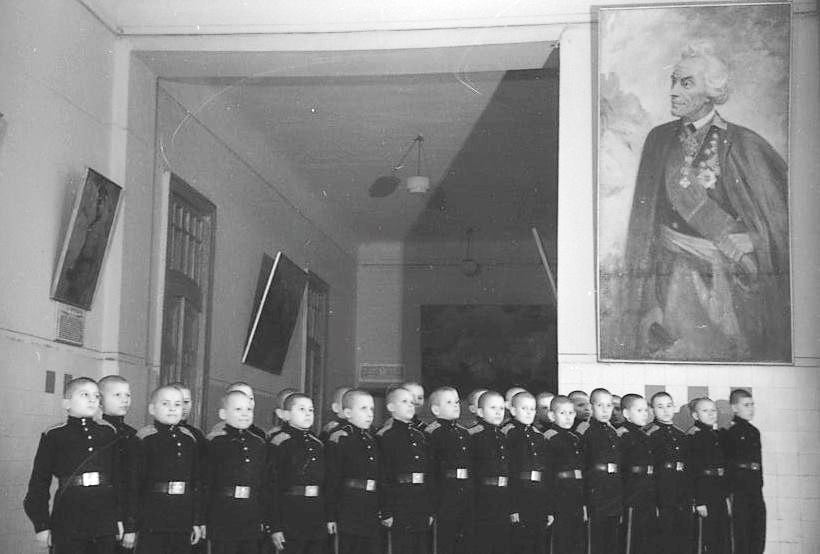 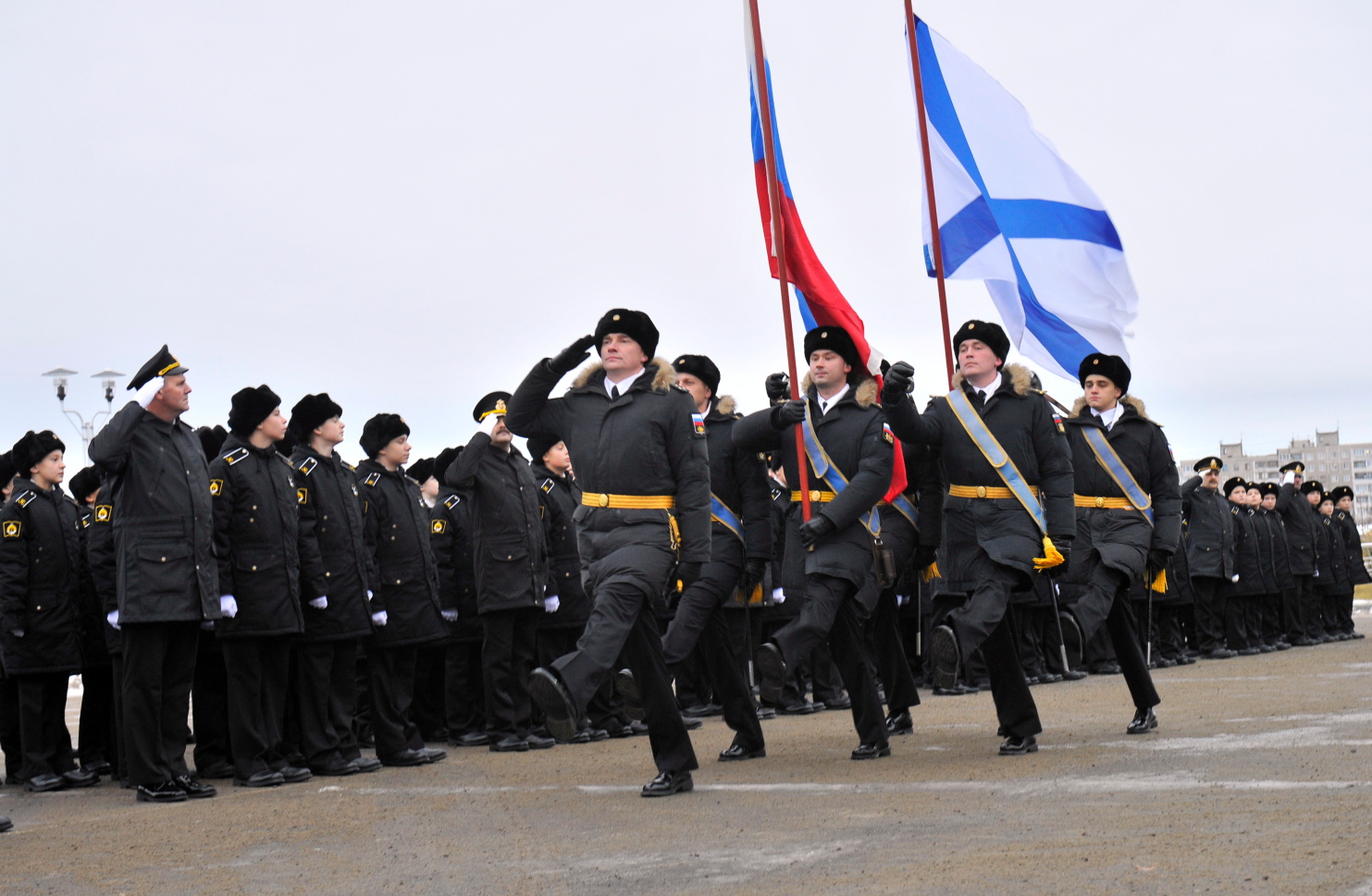 ДЛЯ  СОВРЕМЕННЫХ КАДЕТОВ (НАХИМОВЦЕВ) ДЕВИЗ
 «ЖИЗНЬ РОССИИ  – ЧЕСТЬ НИКОМУ» НЕ УТРАТИЛ СВОЕЙ ЗНАЧИМОСТИ
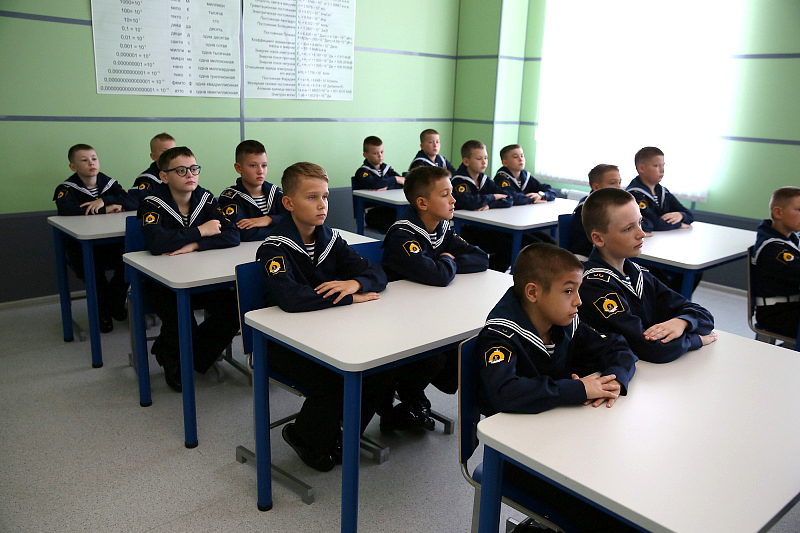 Срок и этапы реализации проекта(с 01.09.2022 по 01.04.2023 г.)
1-й этап подготовительный: погружение в проект, мотивация деятельности, определение темы, проблемы, цели. 
2-й этап планирования и организация деятельности: определяются задачи, источники информации, способы сбора и анализа информации (деление по группам), способы представления результатов деятельности.
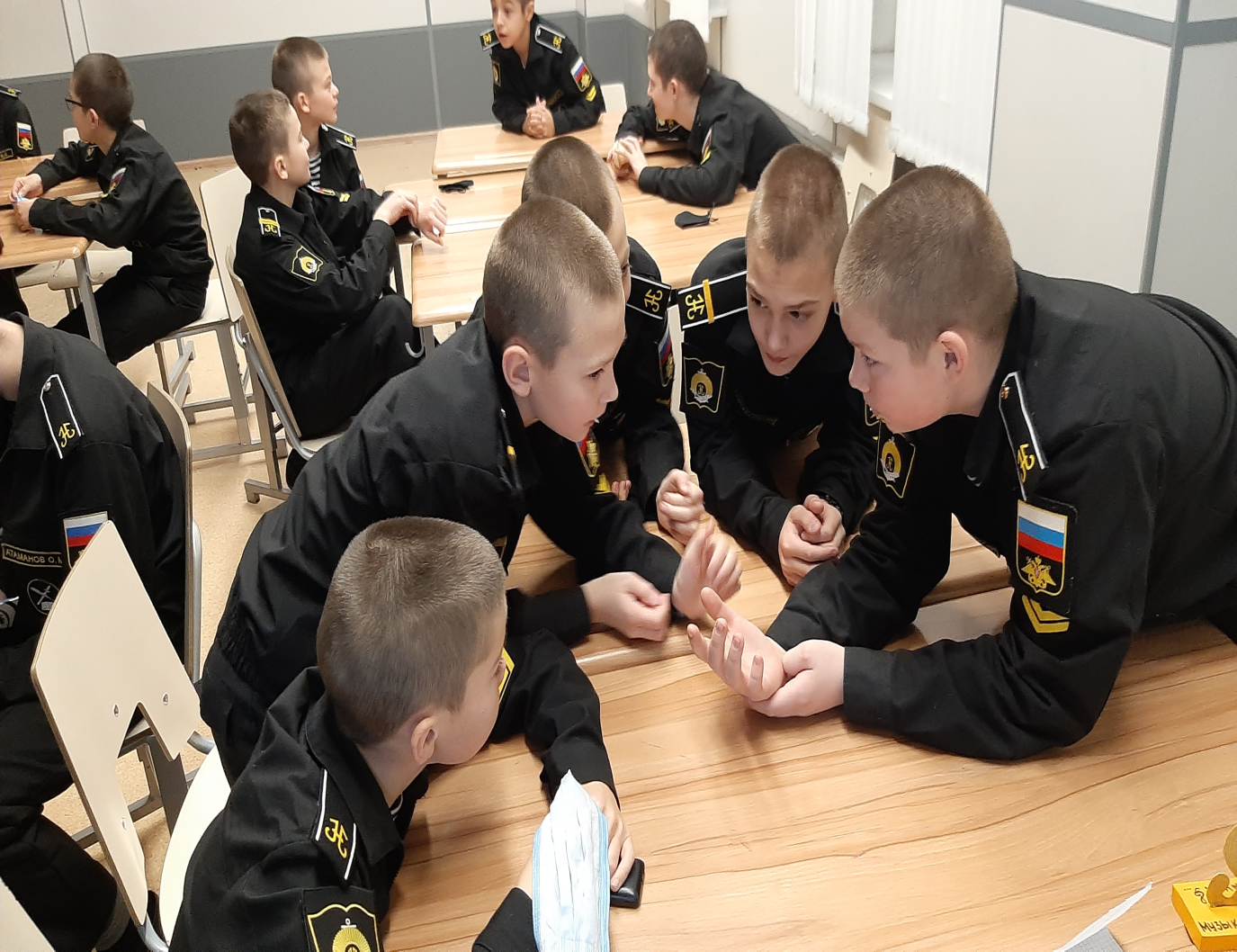 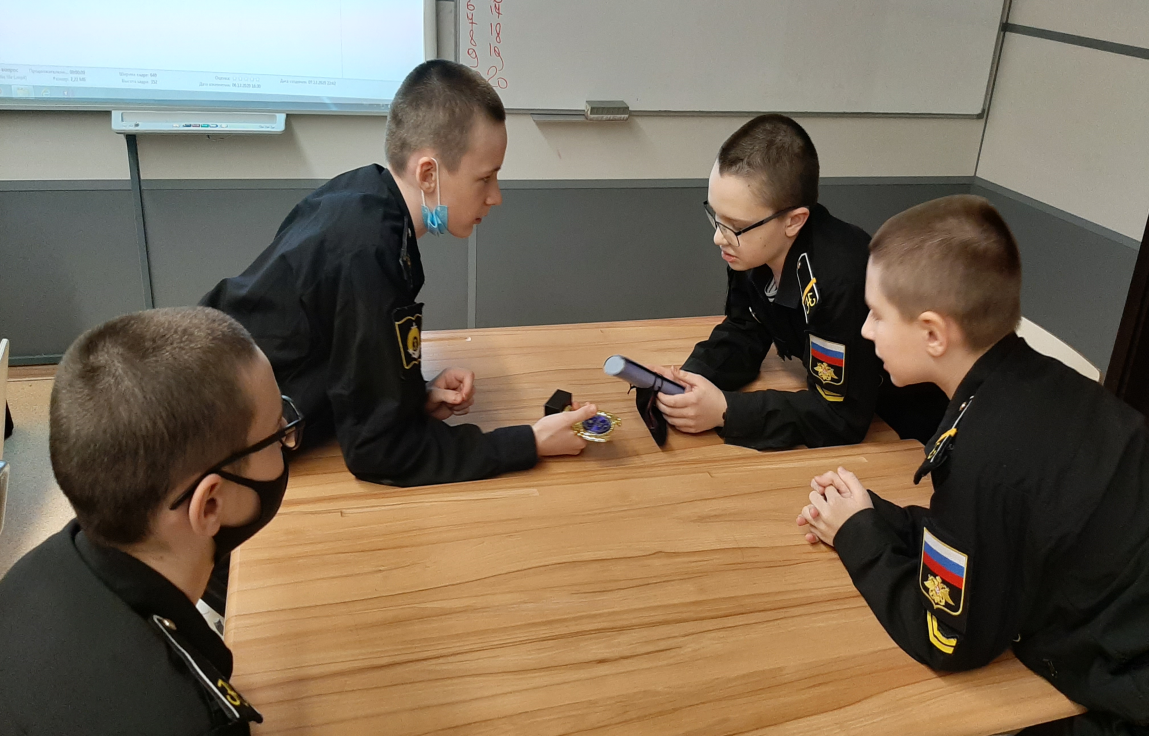 .
Этапы реализации проекта
3-й этап исследовательский: сбор информации, анализ, подведение промежуточного итога и т.д.
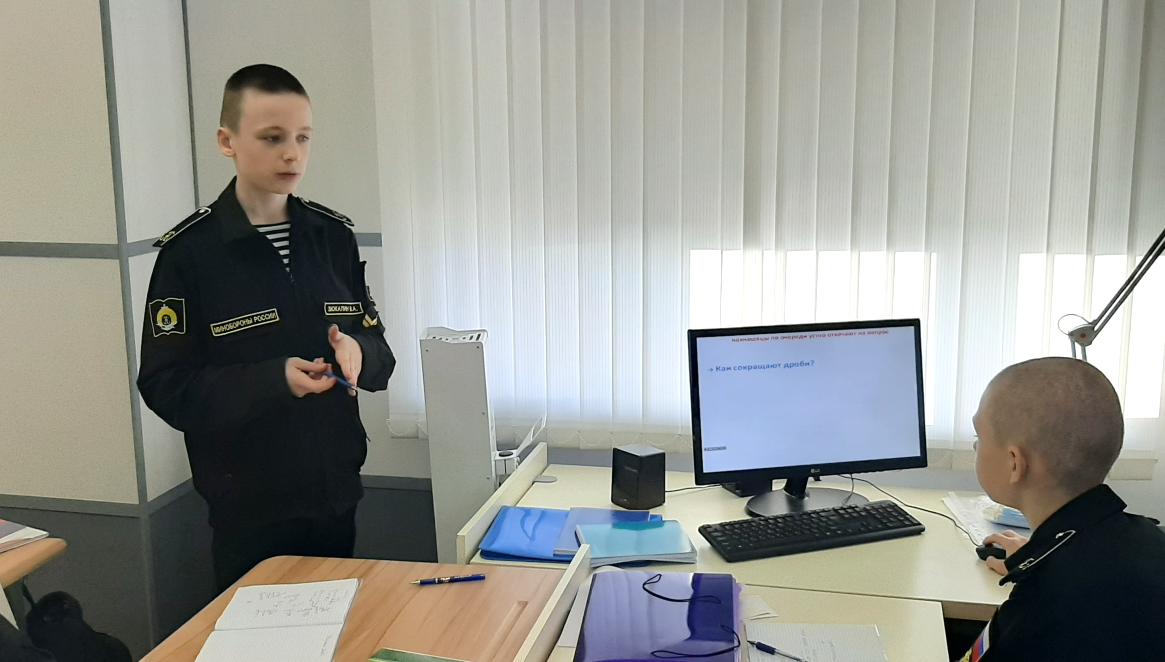 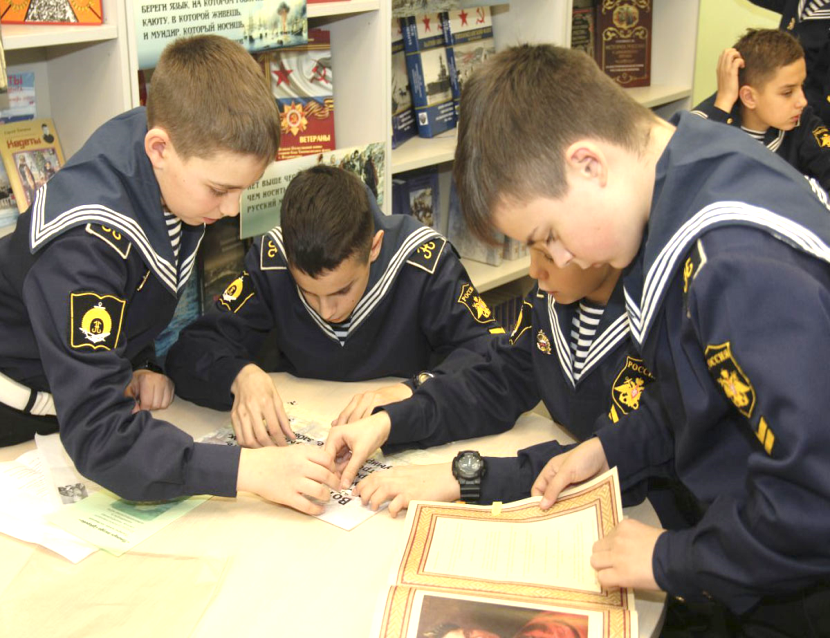 Анкетирование (мониторинг) 
нахимовцев 1 курса по знанию истории кадетства
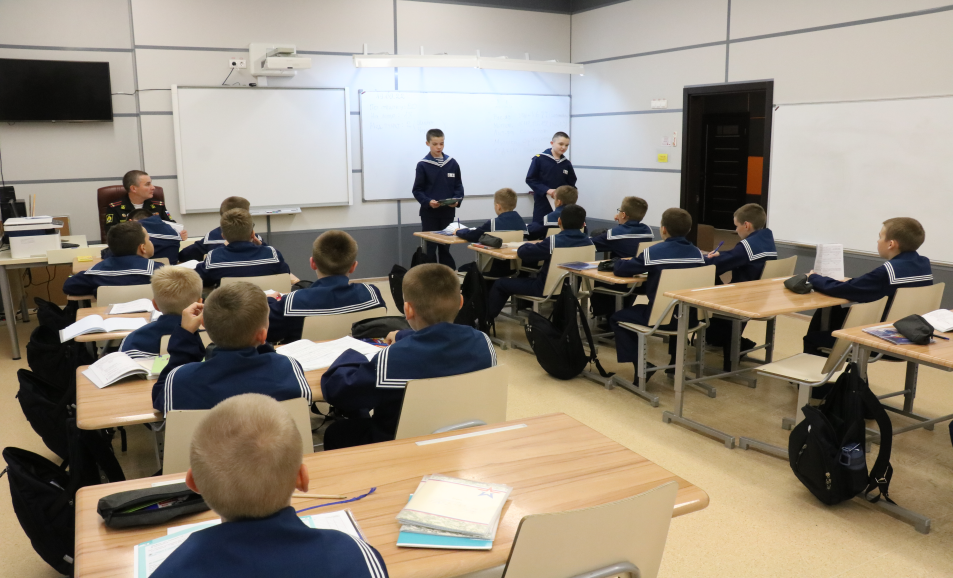 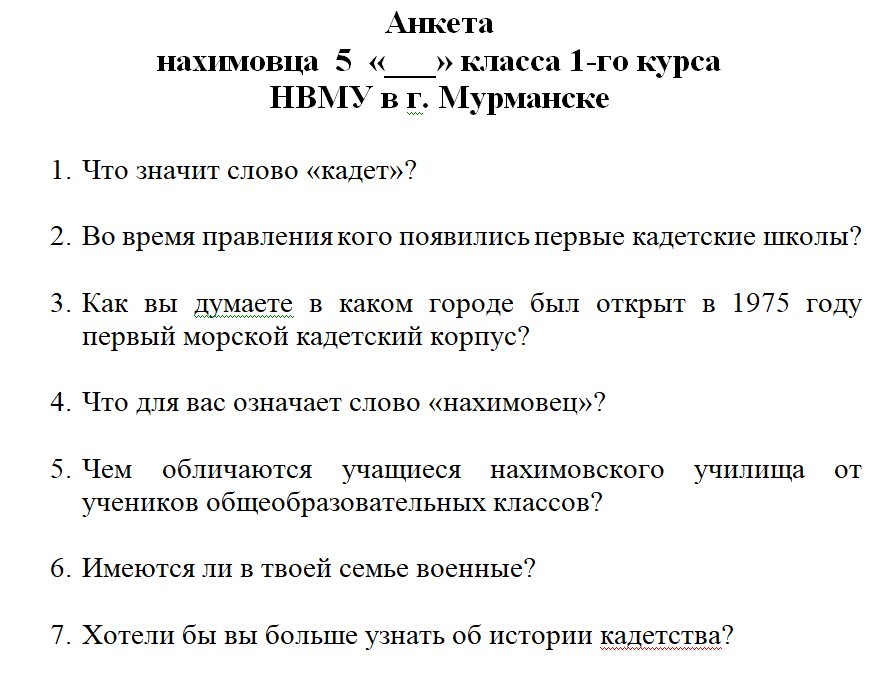 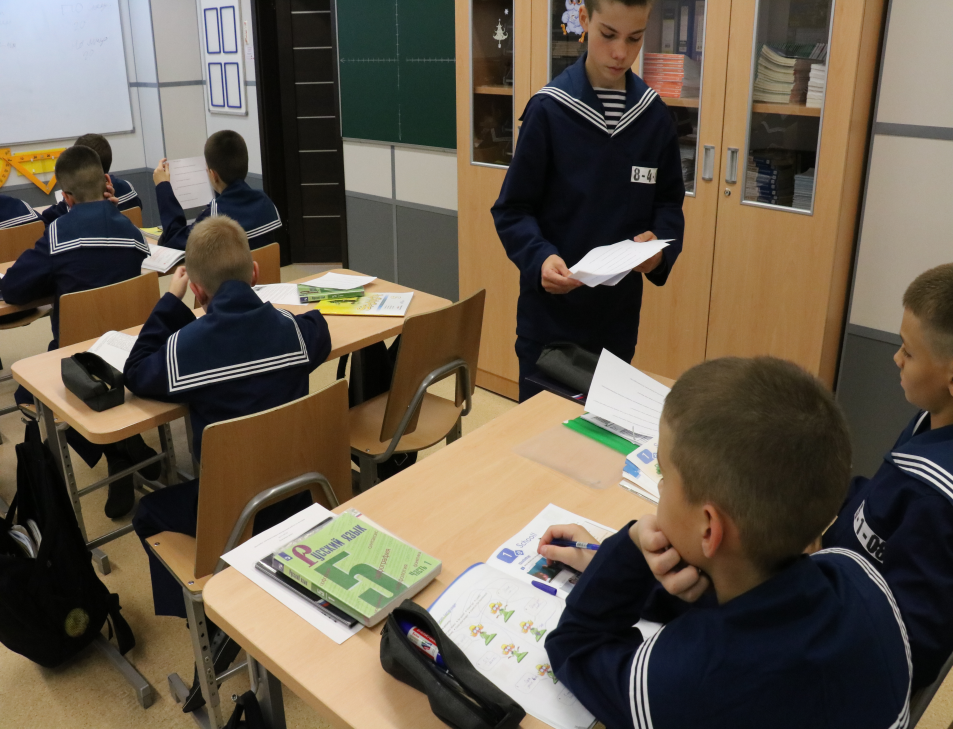 НАУЧНО-ПРАКТИЧЕСКАЯ КОНФЕРЕНЦИЯ ПЕДАГОГИЧЕСКИХ РАБОТНИКОВ 
«ПЕДАГОГ БУДУЩЕГО: НАСТАВНИЧЕСТВО И ЭФФЕКТИВНЫЕ ПЕДАГОГИЧЕСКИЕ ПРАКТИКИ»
 В ФИЛИАЛЕ НВМУ В Г. МУРМАНСКЕ
ПРОЕКТ СОЗДАНИИ ВИРТУАЛЬНОГО АЛЬБОМА ПОСВЯЩЕННОГО
 290 -ЛЕТИЮ СОЗДАНИЯ РОССИЙСКОГО КАДЕТСТВА «ЖИЗНЬ РОССИИ  – ЧЕСТЬ НИКОМУ»
 НАХИМОВЦАМИ 8 «Г» КЛАССА
Спиваков Андрей Николаевич, 
воспитатель 8 Г класса